My ELI related scientific activity
2015 - 2016
Imre Ferenc Barna
2016.April 5.
Outline
Published works 2015 -2016
Laser assisted proton collision on nucleus for mono and bichromatic fields 
Electron accelaration in underdense plasmas  mono and bichromatic fields 


Plans for 2016
Electron accelaration in underdense plasmas, beyond paraxial approx.
Single photoionization of Rb atom 
Morse potential 
Self-similar analysis of non-linear electrodynamics
Published works 2015 -2016
we consider a nulcear scattering process 
    in a simultaneous laser field 




 I.F. Barna and S. Varró "Laser assisted proton collision on light nuclei at moderate energies" Laser and Particle Beams 33, (2015) 299.
I.F. Barna and S. Varró "Proton scattering on carbon nuclei in bichromatic laser field at moderate energies" Nucl. Instr. Meth. in Phys. Res. B. 369, (2016) 77
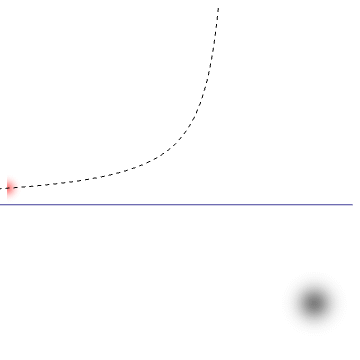 Theory of laser assisted collision
non-relativistic theory
   Volkov wavefunction for the projectile, analytic solution for charged particle in laser field
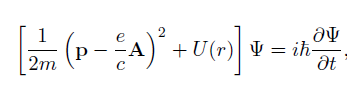 .
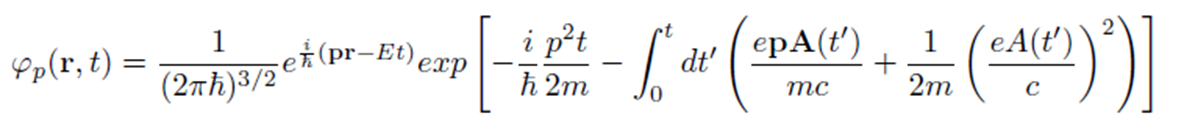 dipole approx, now we use linear polarization
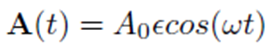 First Born approx. for the scattering process BUT includes all order of photon absorption and emission in a non-perturbative way
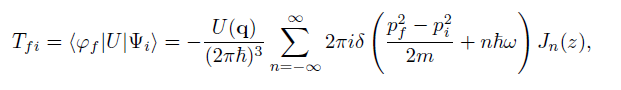 Fourier transformed,        Dirac delta for                Bessel function contains,
scattering potential        energy conservation        physics from laser
phys. from interaction
Theory of laser assisted collision
Results
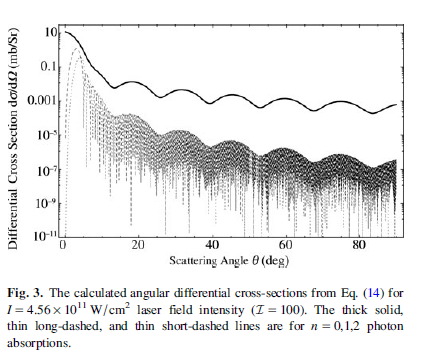 Theory of laser assisted collision
results for bichromatic fields
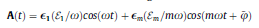 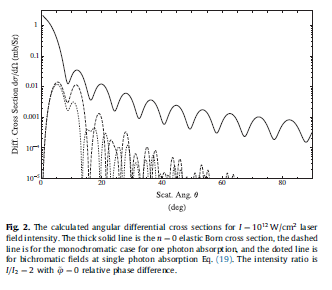 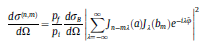 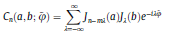 The  cross section formula
 is modified
The laser accelaration in underdense plasmas
The laser accelaration in underdense plasmas, go beyond the parallaxial approximation, together with Pocsai Mihály and Varró Sándor
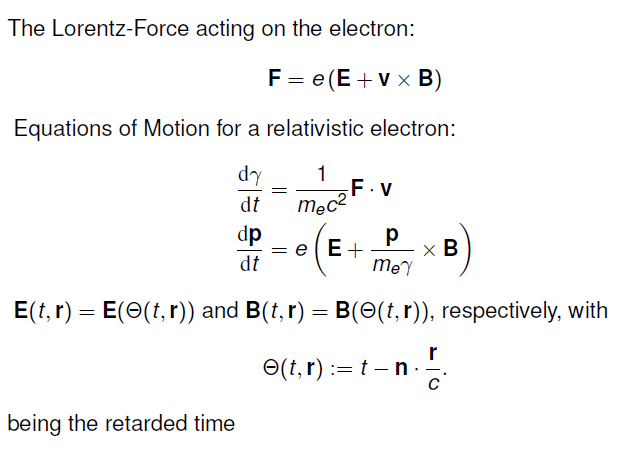 The laser accelaration in underdense plasmas
M.A. Pocsai, S. Varró and I.F. Barna"Electron acceleration in underdense plasmas described with a classical effective theory"   Laser and Particle Beams 33, (2015) 307.
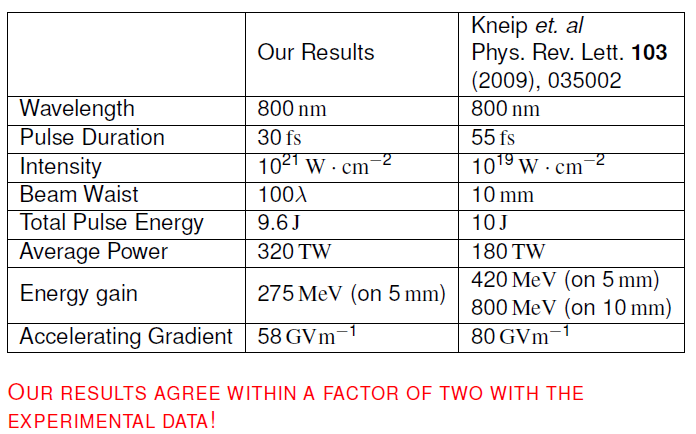 The laser accelaration in underdense plasmas
M.A Pocsai, S. Varró and I.F. Barna "Electron acceleration by a bichromatic chirped laser pulse in underdense plasmas" Nucl. Instr. Meth. in Phys. Res. B. 369, (2016) 50
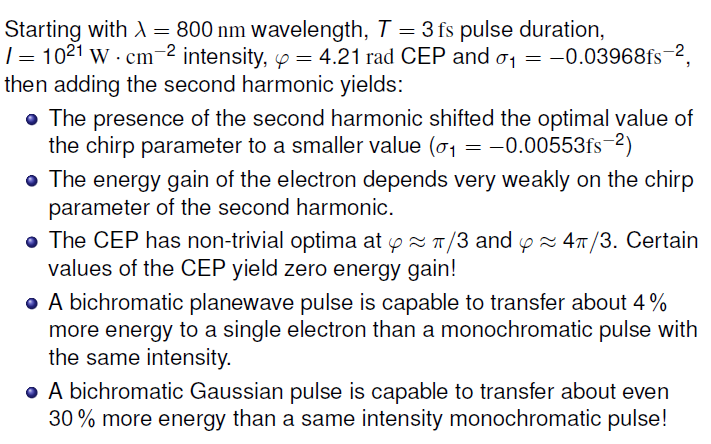 Plans for 2016
The laser accelaration in underdense plasmas, go beyond the parallaxial approximation, together with Pocsai Mihály and Varró Sándor
Maybe Phd Sudent(s) of Dr. István Földes 
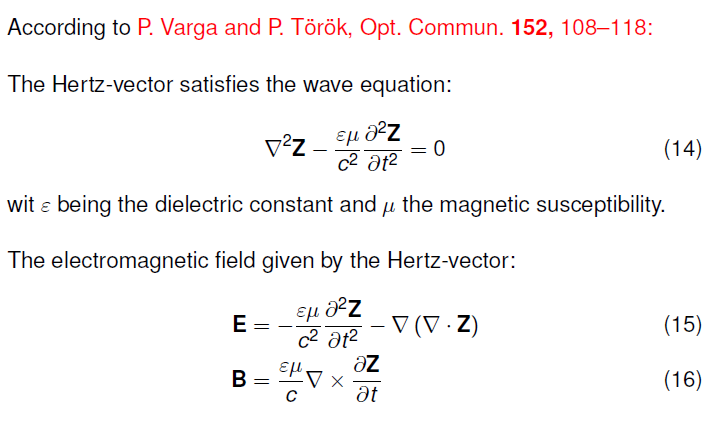 Plans for 2016
Morse potential in laser field,
together with Attila, Szabolcs and Sándor
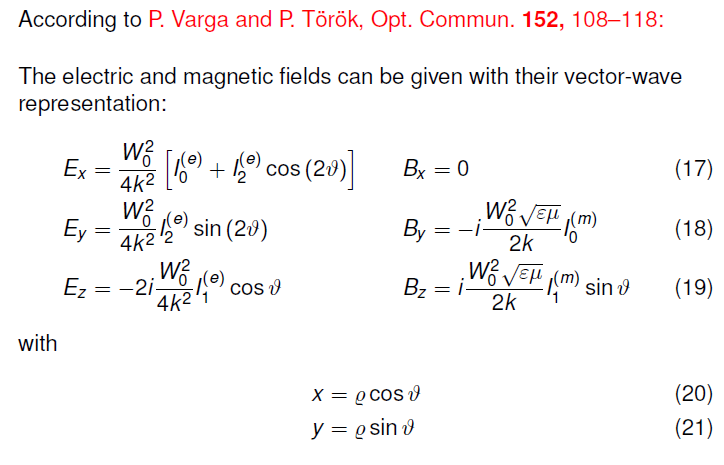 Plans for 2016
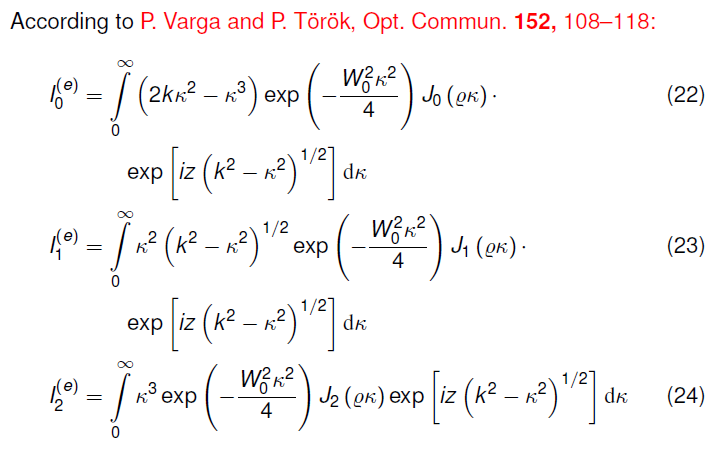 Plans for 2016
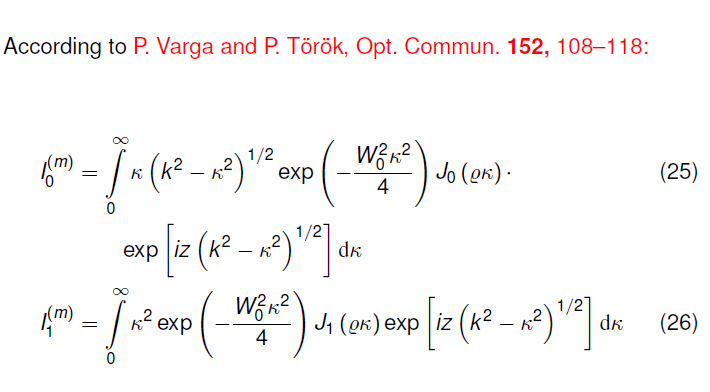 Plans for 2016
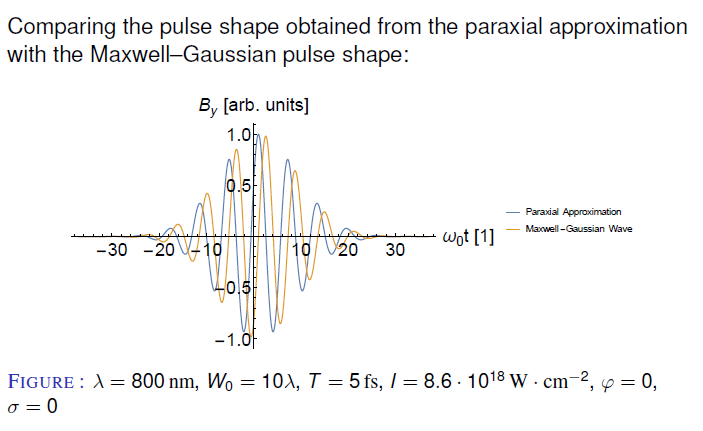 Plans for 2016
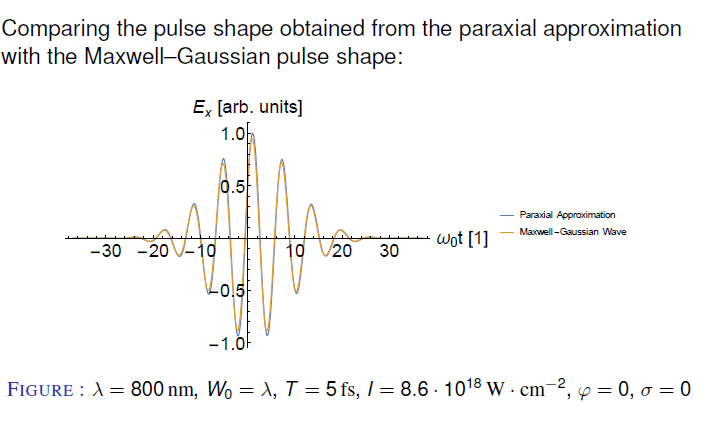 Plans for 2016
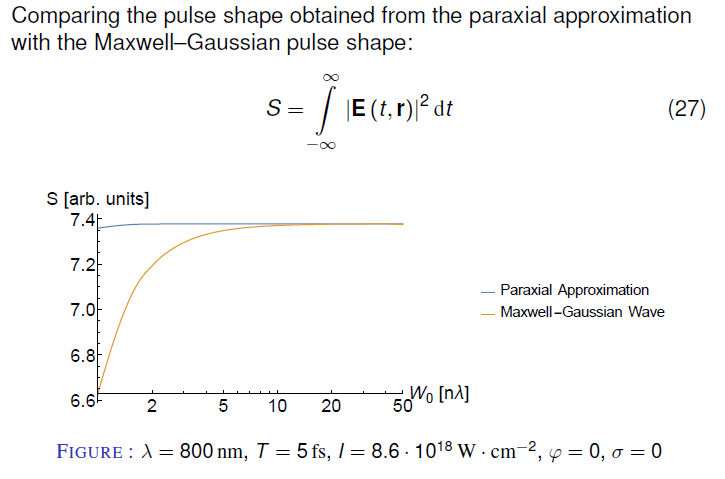 Plans for 2016
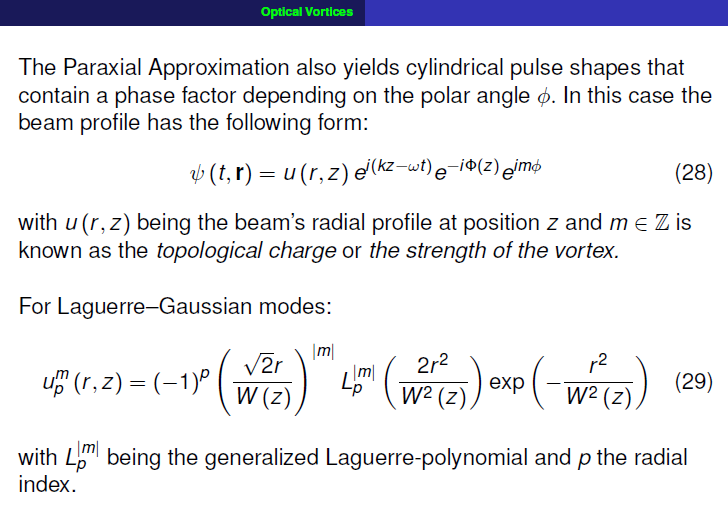 Plans for 2016
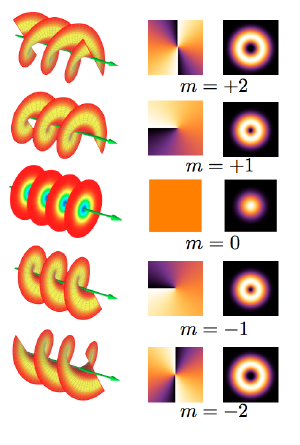 Different to circulary polarised light, 
but not clear (at least for us) how
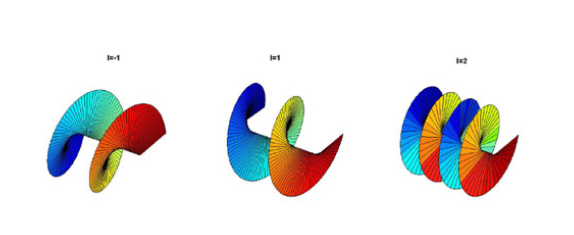 Plans for 2016
Photoionization of Rb atom
Pocsai Misi Phd-je
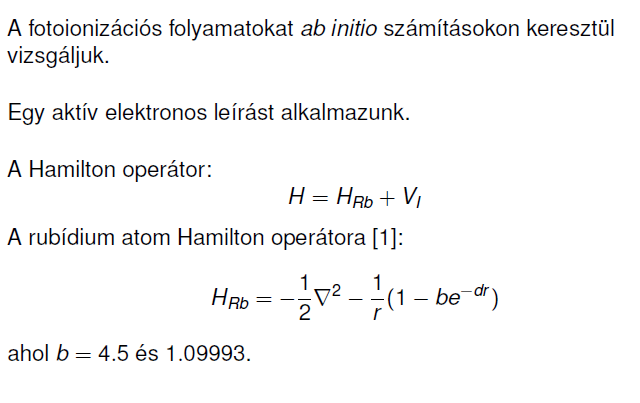 Plans for 2016
Photoionization of Rb atom
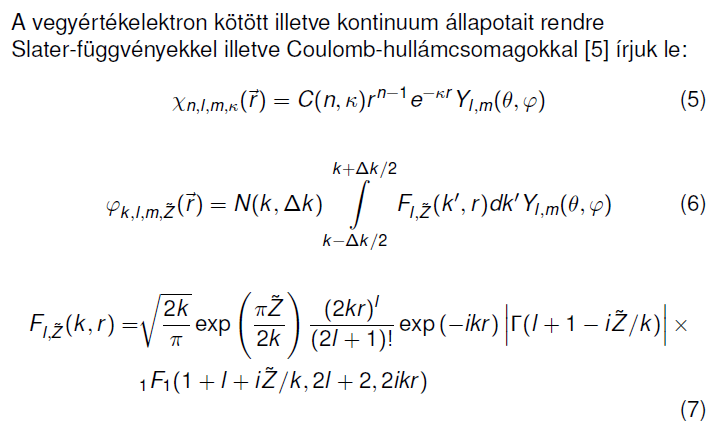 Plans for 2016
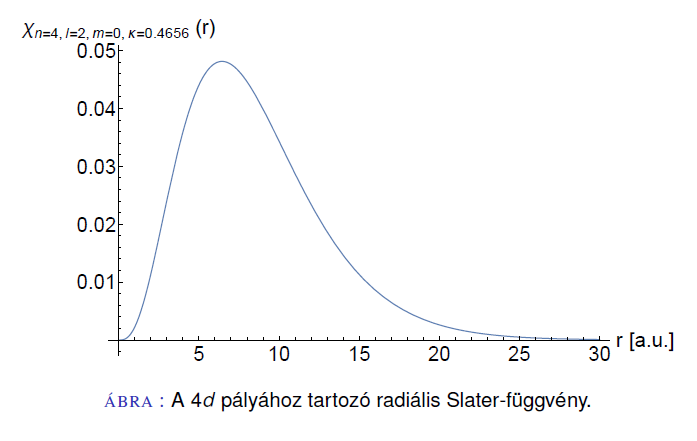 Slater hullámfüggvény
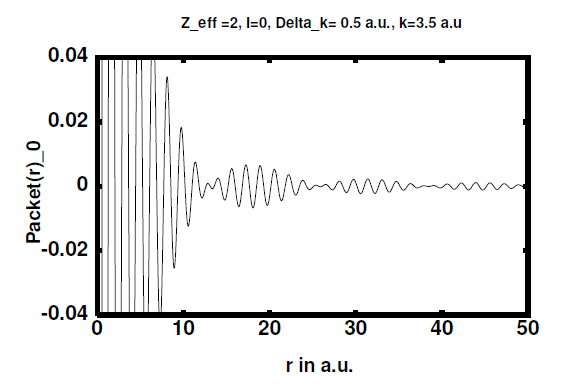 Reguláris Coulomb hullámcsomag
Plans for 2016
Miért jó ez?
Technikailag 
szinte bármilyen 
elektron kontinuum 
diszkretizálható
E(eV)
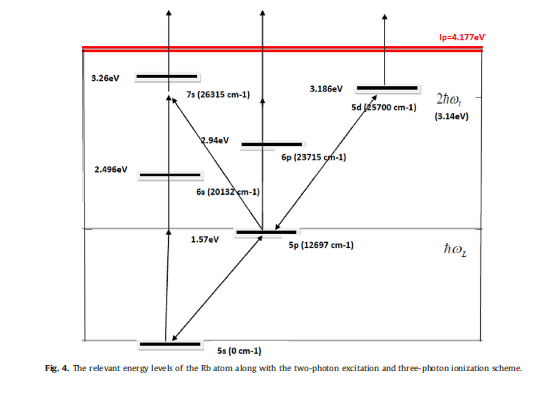 k,dk
0(eV)
kötött állapotok száma
 l=0,1,2,3,4 
minden esetben 
legalább még 10
Misi dolgozik rajta, 
nyár elejére lesz 
ionizációs számolás

ECAMP 12-re poszter
Plans for 2016
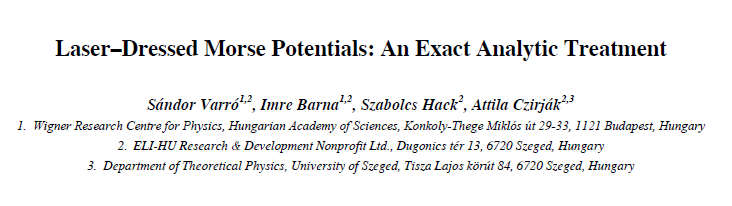 Just to finish the Morse for ECAMP12
Plans for 2016
Self-similar analysis of non-linear electrodynamics
Together with M. Polner and P. Mati
- In 1934 Born-Infeld proposed non-linear ED to  
   remove  point-like-particles  induced singularities 
   in field theories  

- above the Schwinger  limit  1029   W/cm2  intensities 
   the dielctric response of vacuum itself becomes  
   non-linear (very long range ELI interest  )

-  Lagrange density for linear versus non-lin ED
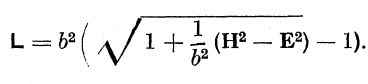 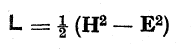 after variation we get the 
equation of motion for the fields
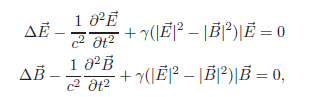 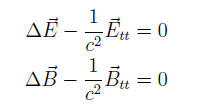 Plans for 2016
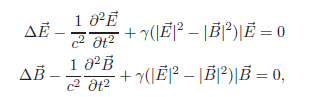 Coupled 3D  wave equation system


The 1D  system   



Self-similar Ansatz 




Obtained ODE
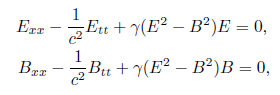 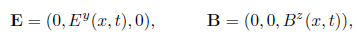 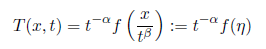 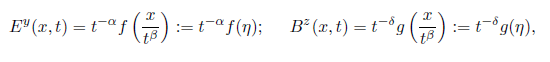 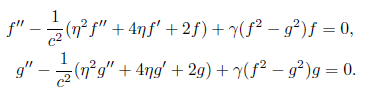 Plans for 2016
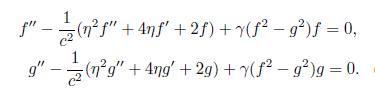 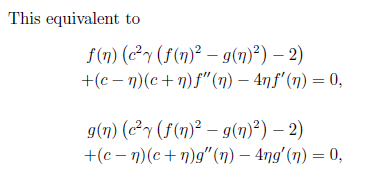 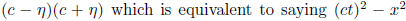 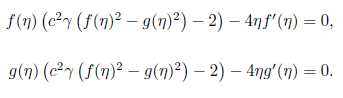 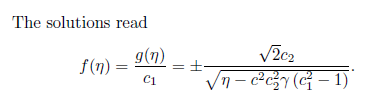 Plans for 2016
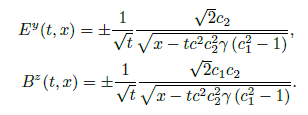 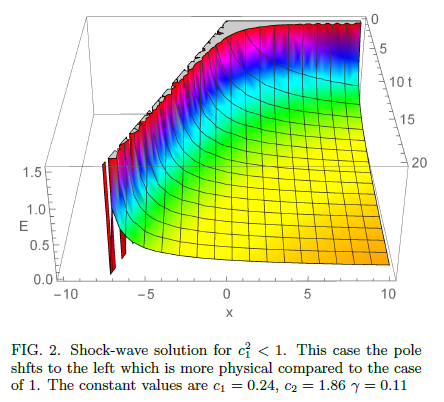 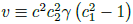 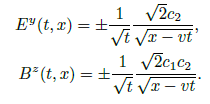 work is in progress
THANK YOU FOR YOUR ATTENTION!